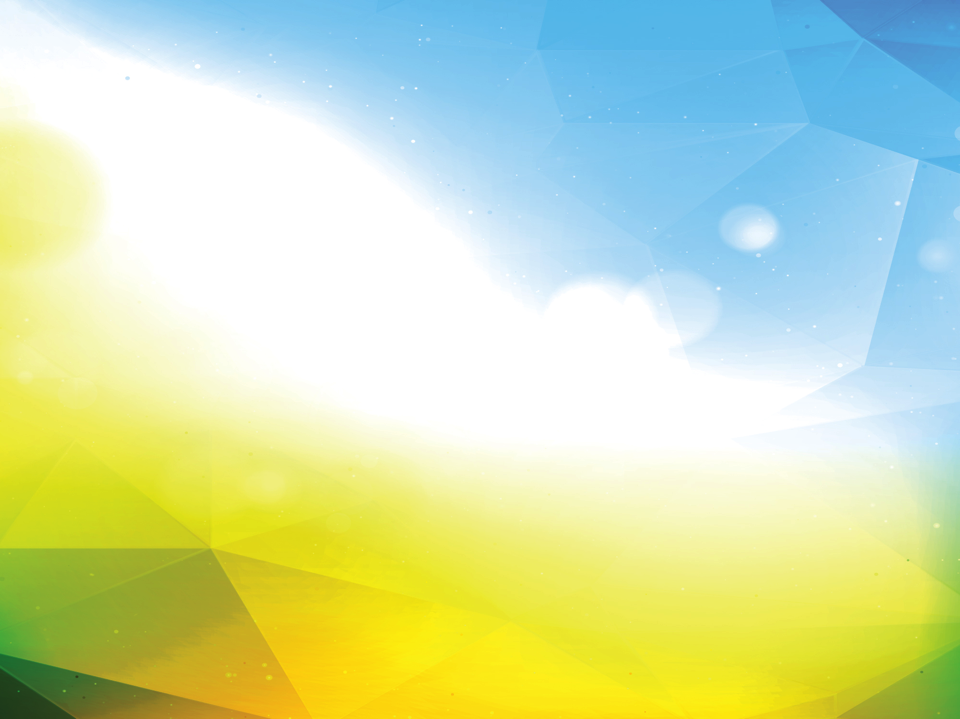 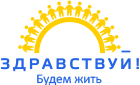 Ассоциация
   онкологических  пациентов 
 «ЗДРАВСТВУЙ!»


ТЕЛЕКОММУНИКАЦИИ НА СЛУЖБУ ОНКОПАЦИЕНТАМ.
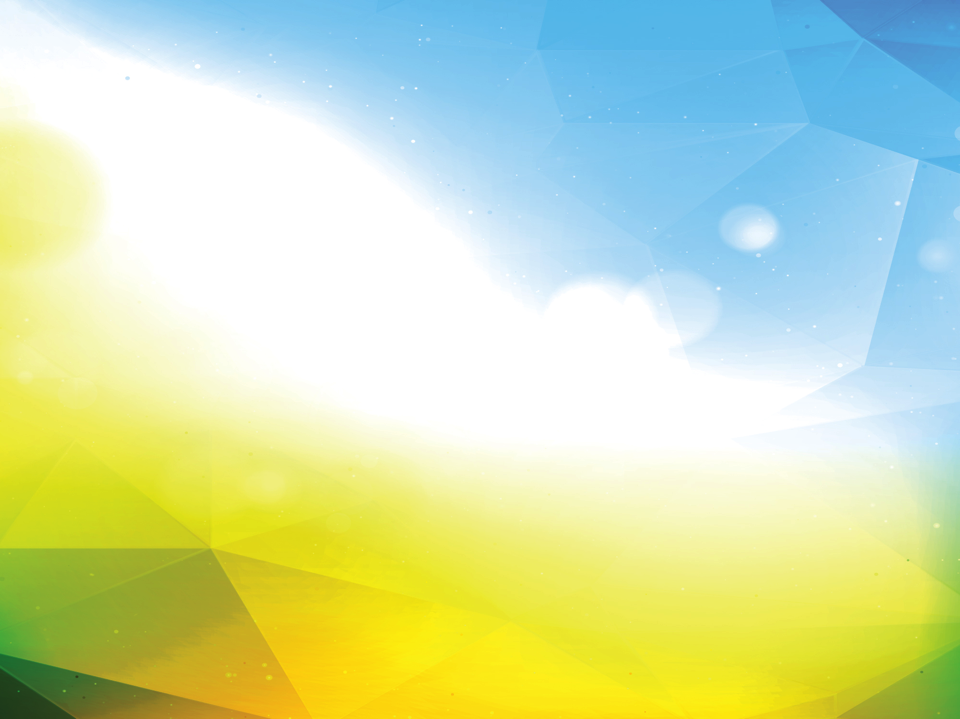 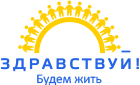 О нас
Ассоциация онкологических пациентов «Здравствуй!» созданы пациентами, которые сумели победить болезнь и  которые находятся в процессе преодоления болезни. 




Миссия
Доступность информации о достижениях в области онкологии - неотъемлемое право всех пациентов. Мы верим, что в век информационных технологий лучшее лечение может быть доступно во всех уголках нашей страны.
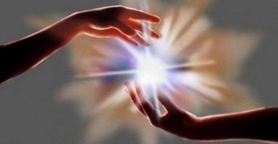 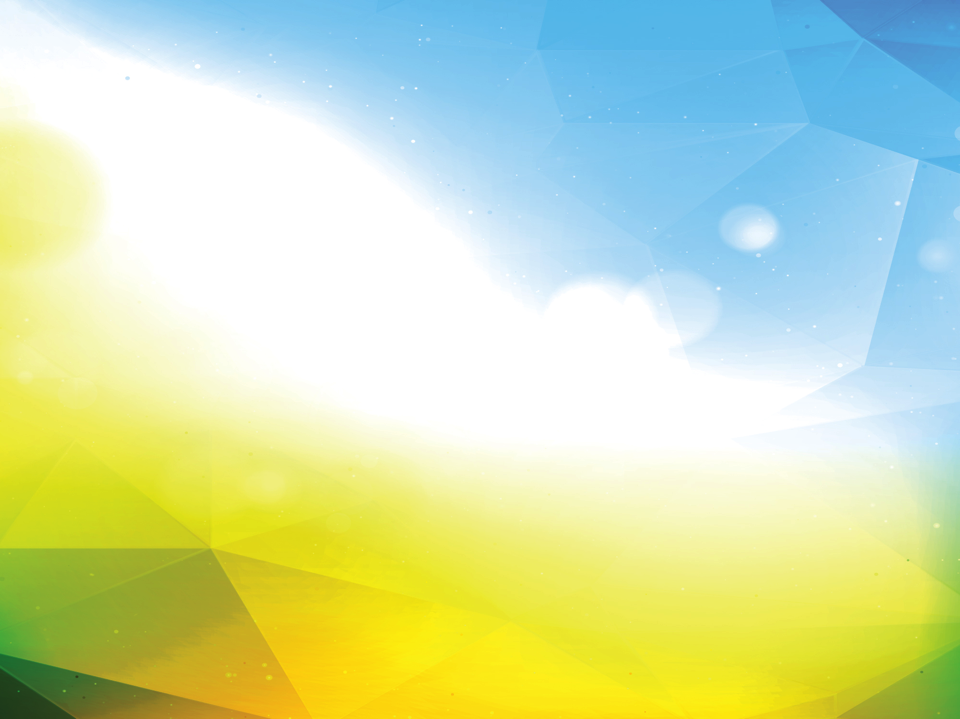 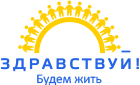 Цель
Объединение совместных усилий пациентов, врачей, институтов гражданского общества, бизнеса и государства для решения проблем, связанных с профилактикой, диагностикой и лечением онкологических заболеваний, которые  позволяют продлить жизнь онкологическим больным  в нашей стране.
    
Задачи

просвещение и образование: организация круглых столов, семинаров, общественных лекций, дискуссий и другие мероприятия;
распространение значимой информации: выпуск буклетов, бюллетеней, журналов, создание сайтов;
проведение общественных мероприятий:  благотворительные концерты, акции, исследования общественного мнения 
участие представителей ассоциации в  общественно-значимых мероприятиях;
оказание бесплатных консультационных и экспертных услуг.
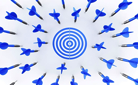 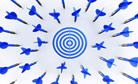 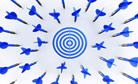 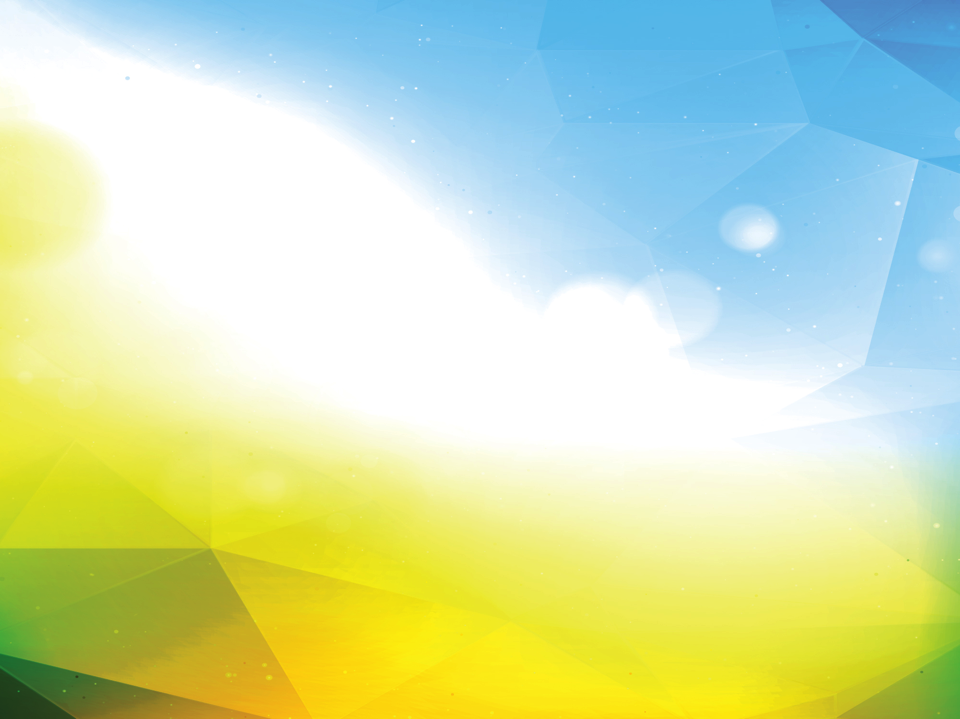 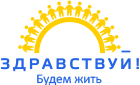 В рамках деятельности установлено сотрудничество и 
совместная деятельность с :
Органами законодательной и исполнительной власти;

Научными центрами;

Лечебными Онкологическими учреждениями;

Смежными учреждениями;

Общественными организациями;

Благотворительными фондами и благотворительными организациями;

 СМИ.
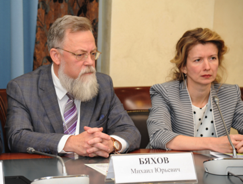 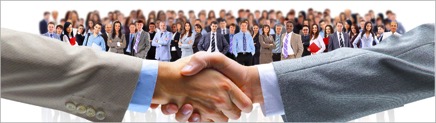 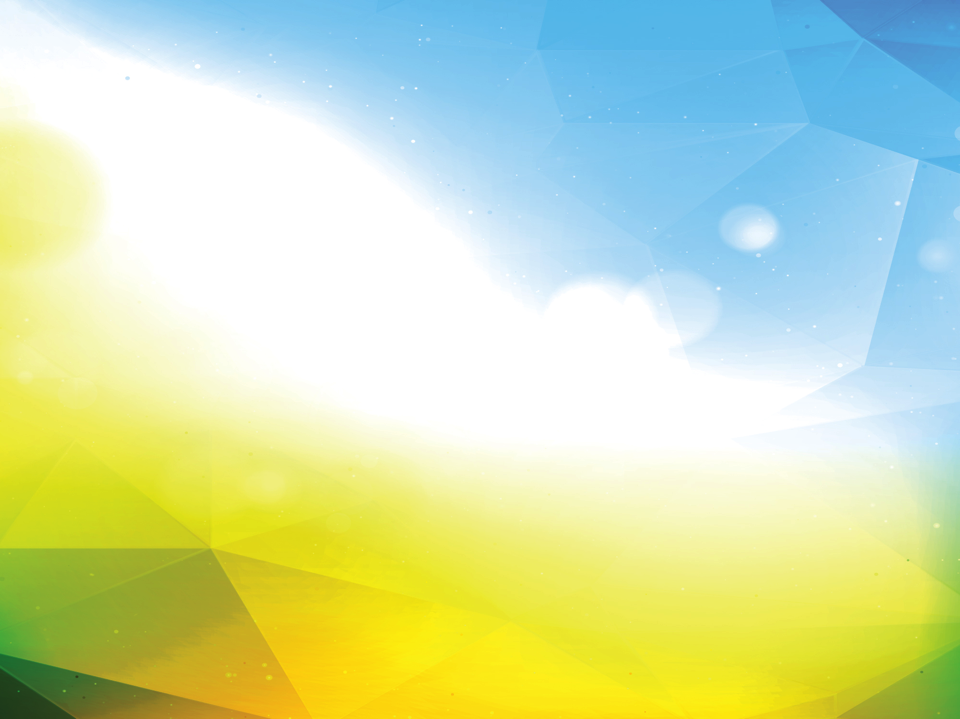 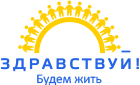 В рамках деятельности мы начали следующие проекты:
«Единый информационный портал»  - нами создан Единый информационный Портал http://www.russcpa.ru/ для пациентов, их родственников, а также специалистов в области здравоохранения, занимающихся проблемами онкологии. На портале можно получить необходимую информацию об онкологических заболеваниях, научных достижениях, проверить правильность постановки диагноза, получить юридическую консультацию и психологическую поддержку.
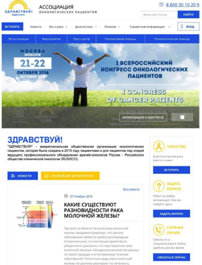 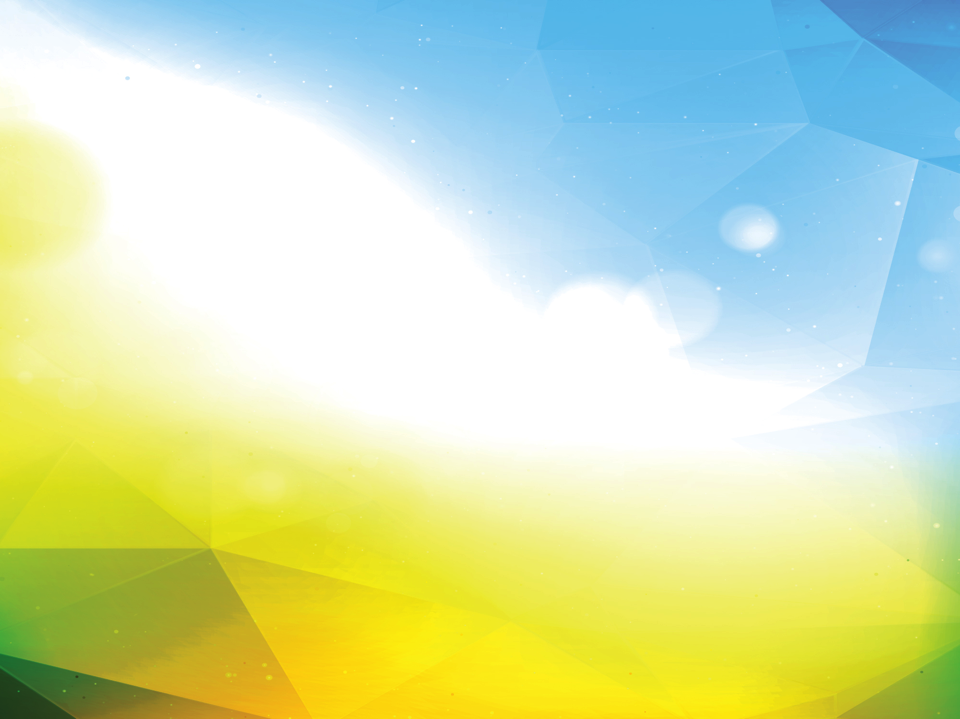 Развитие
Единого информационного портала http://www.russcpa.ru/
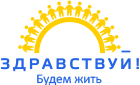 Цель: Информационная площадка для пациентов и профессионалов. Предоставляет полную и достоверную информацию об онкологических заболеваниях, правовых аспектах лечения, новостях здравоохранения, которые могут коснуться пациентов и врачебного сообщества

 Описание: 
       Аудитория  70 000 посетителей в месяц. В 2015 году на сайте было 800 000 посетителей. За 5 месяцев 2016 года — 300 000 посетителей.
     Справочник по онкологическим заболеваниям и методам лечения
     Обновление новостей
     Анонсы мероприятий
     Страницы в социальных сетях
      Он-лайн консультации
     Анкетирование пациентов
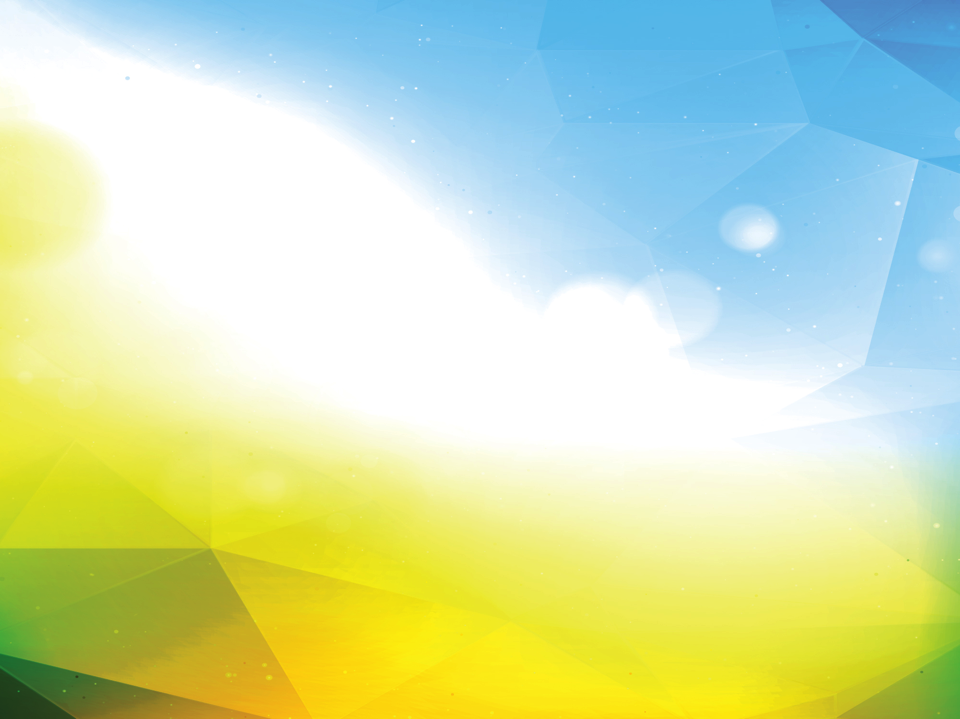 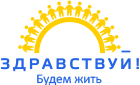 В рамках деятельности мы начали следующие проекты:
8-800-301-02-09, 
в рамках проекта организована «горячая линия» 
Мы принимаем 15-20 звонков  в день, 
КРУГЛОСУТОЧНО
проконсультировали около 2500 человек
Подключили к врачебное сообществу  238 случаяев
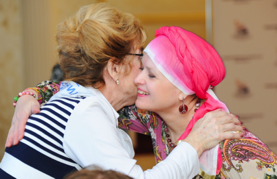 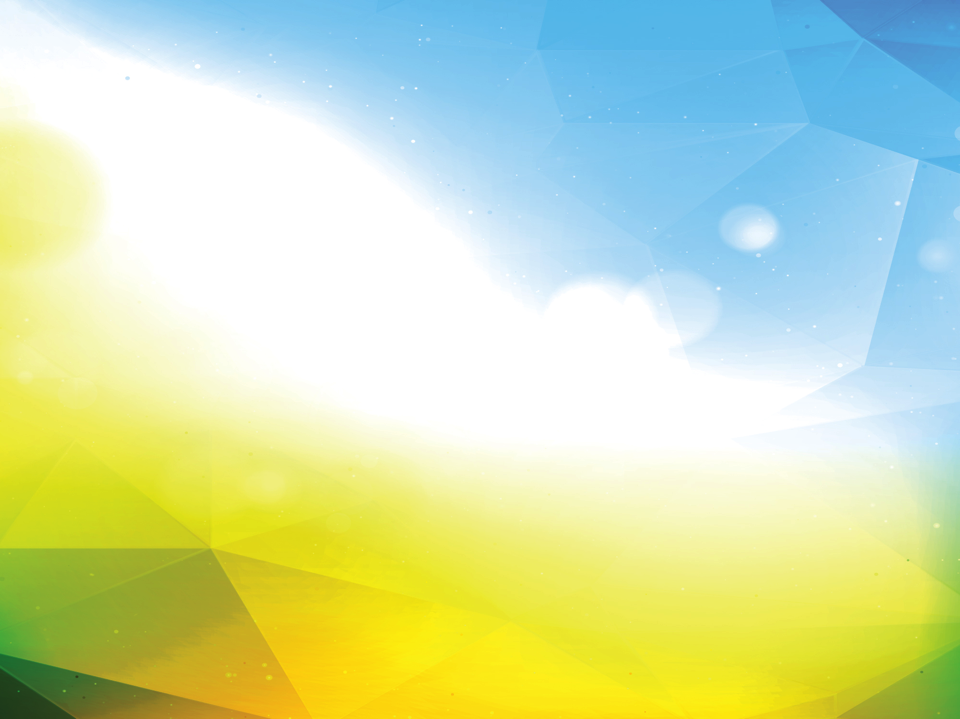 Запуск комплексного информационно – консультационного проекта «Горячая линия»
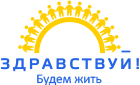 Цель: организация доступного повседневного информационного сервиса, охватывающего  пациентов, страдающих онкологическими заболеваниями, по вопросам оказания очного и заочного консультирования пациентов ведущими специалистами, получения информации справочного характера, юридической и психологической поддержки, информации по вопросам маршрутизации при наступлении заболевания и при диспансеризации

Задача: оказать содействие пациентам, страдающим онкологическим заболеваниями в   получении специализированной медицинской помощи в полном объеме в оптимальные сроки вне зависимости от места проживания

Описание:
Горячая линия:  8- 800 -301-02 - 09
Отдельные информационные блоки на сайте http://www.russcpa.ru/
Получение информации справочного характера, очных и заочных консультаций ведущих специалистов врачей онкологов, ведущих юристов в области защиты прав пациентов, психологов.
Итоговым крупным мероприятием 
деятельности за 2015-2016 гг, стал 
I–й Всероссийский конгресс онкологических пациентов:
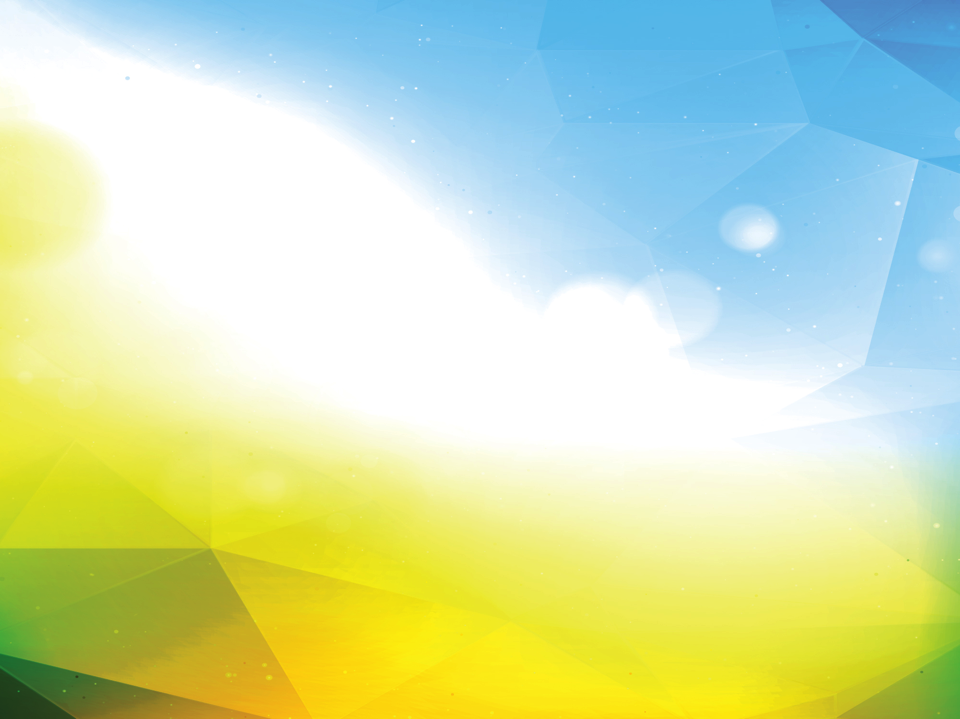 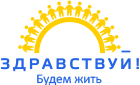 Состоялся 21-22 октября 2016 года при поддержке и участии Комиссии Общественной Палаты РФ по охране здоровья, физической культуре и популяризации здорового образа жизни. Со организатором выступило «Российское общество клинической онкологии» RUSSCO.

В Конгрессе приняли участие:
представители 56 регионов России - 326 человек
он-лайн участников 3 536 человек
Спикеров 58 человек
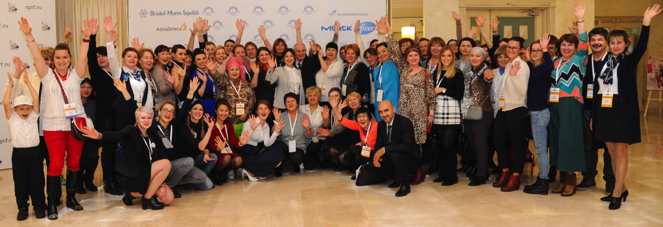 Итогами I–й Всероссийского конгресса
онкологических пациентов стали:
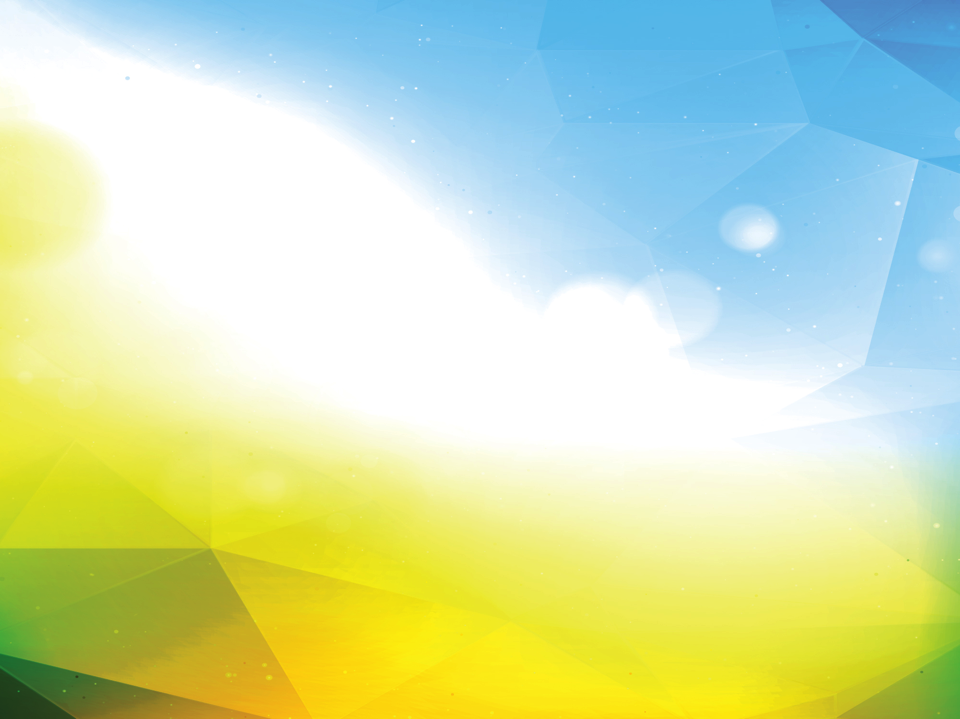 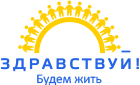 Резолюция Всероссийского конгресса онкологических пациентов, с предложением конкретных мер по совершенствованию системы оказания онкологической помощи населению и финансированию российского здравоохранения, а также по повышению доступности своевременной диагностики, качественной медицинской помощи и лекарственного обеспечения  была подписана всеми участниками и направлена в правительство РФ, в Министерство здравоохранения РФ и в органы законодательной власти всех субъектов РФ. 

Сборник докладов участников Конгресса, содержащий материалы по таким актуальным вопросам как: повышение уровня осведомленности людей с онкологией; возможности повышения качества жизни, реабилитации и психологической помощи для онкопациентов; юридическое сопровождение онкологических пациентов; новейшие разработки в иммунотерапии и в диагностике рака; генетические исследования в онкологии; доступность современных методов лечения для онкологических пациентов с разной онкологией и др.
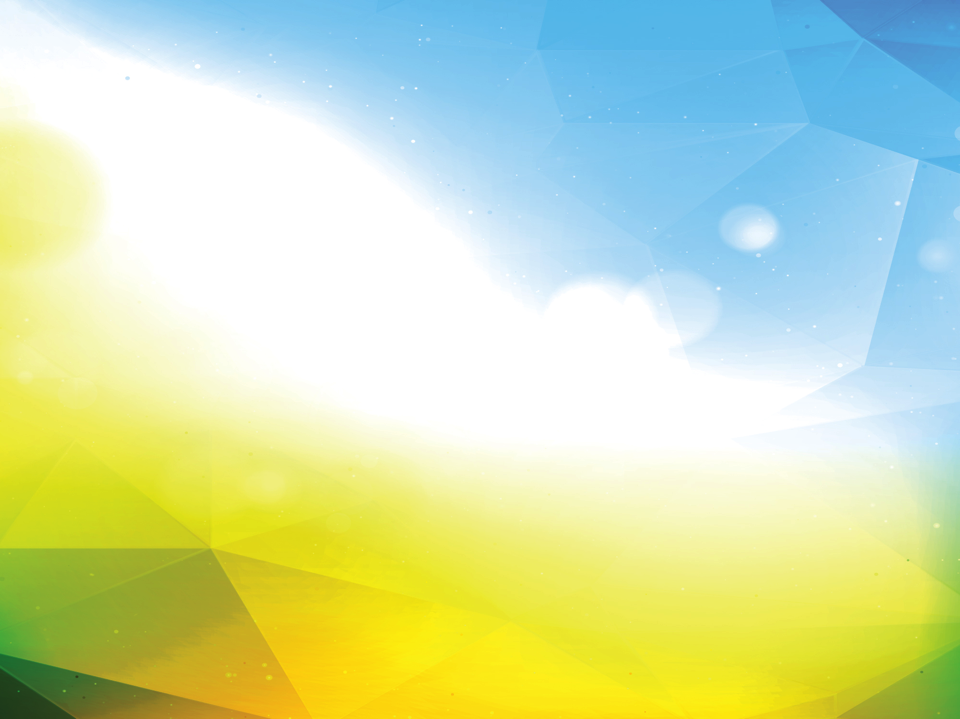 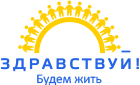 37 региональных отделения 
Ассоциации онкологических пациентов «Здравствуй!»:
Ростов-на-дону,
Старый Оскол,
Сочи,
Саратов,
Самара,
Севастополь,
Улан-Удэ,
Ульяновск,
Челябинск,
Черкесск,
Чебоксары,
Южно-Сахалинск,
Ярославль
Москва,
Московская область,
Санкт-Петербург,
Архангельск,
Астрахань,
Белгород,
Волгоград,
Владимир,
Владивосток,
Грозный,
Екатеринбург,
Иваново,
Йошкар-Ола,
Казань,
Калининград,
Калуга,
Красноярск
  Липецк,
Махачкала,
Нижневартовск,
Нижний Новгород,
Омск,
  Пермь,
  Псков,
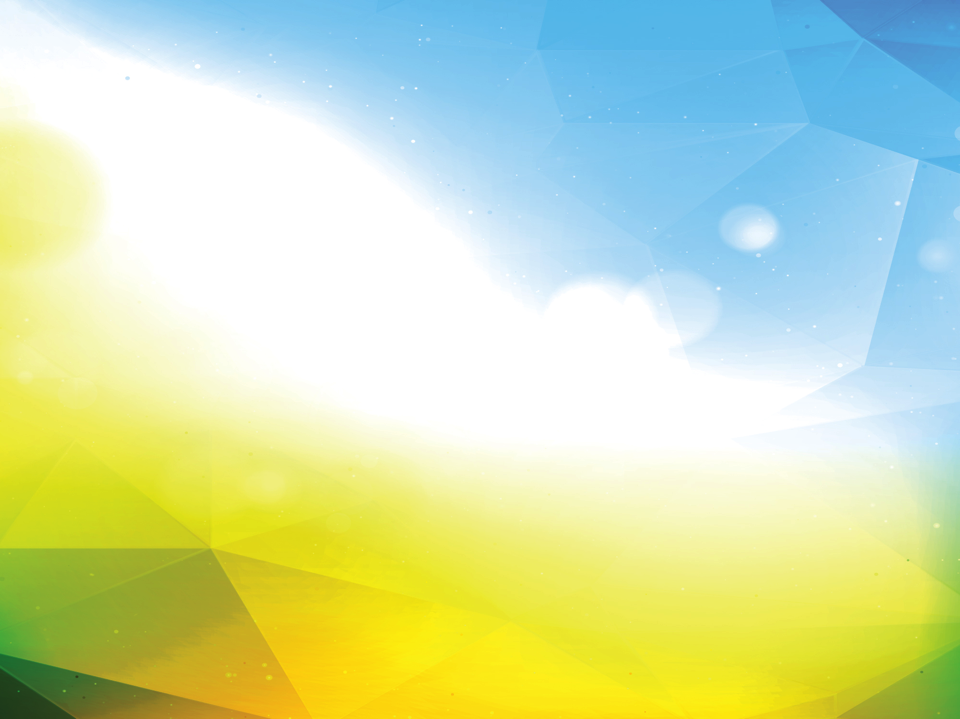 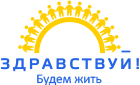 Запуск научно-просветительского проекта «БИБЛИОТЕКА ВИДЕОЛЕКЦИЙ»
Цель: повышение уровня информированности пациентов и их родственников о современных методах лечения и профилактики онкологических заболеваний.

Описание: Циклы образовательных вебинаров для онкопациентов Лекции на портале www.russcpa.ru   1 раз в месяц 30-40 минут;

Информационно-просветительские видео уроки по нозологиям;
Архив прямых трансляций пациентских сессий с научно-практических конференций;
«Живая кухня». Видео уроки приготовления блюд по здоровому питанию для онкопациентов. Длительность 30-40 мин, частота 1 раз/мес, ведущие повара столицы.
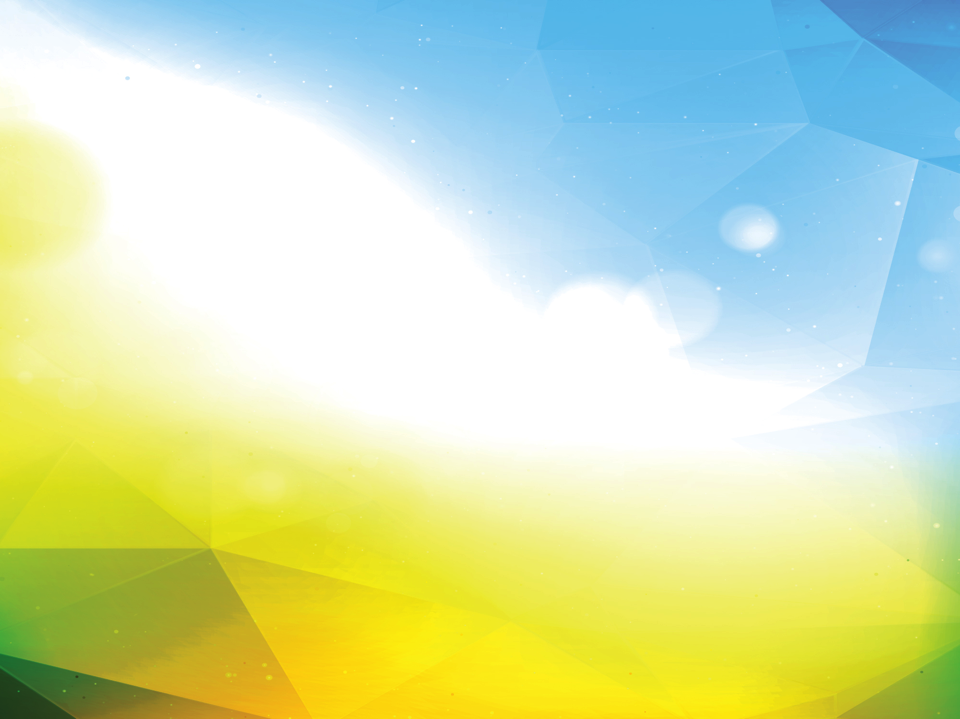 Проведение сессий для пациентов
в рамках образовательных 
региональных проектов RUSSCO по различным нозологиям
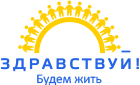 Цель: содействие в системе обмена достоверной информацией между пациентами, врачами, организаторами здравоохранения, медицинскими организациями и бизнесом
Задача: увеличить число людей, знающих о возможностях современного лечения и методах борьбы с раком; выявить насущные проблемы онкологических пациентов в целом по стране и в каждом регионе в отдельности
География:  http://www.rosoncoweb.ru/events/program/
Описание:
Формат – тематические семинары, по вопросам информирования о современных методах лечения, диагностики и системе реабилитации при онкологических заболеваниях, психологической и юридической поддержки и других актуальных вопросов для пациентов и их родственников
Количество участников  -  неограниченно
Время проведения  - 1, 5-2 часа 
Регулярность – 1-2 раз в месяц
Сбор целевой аудитории осуществляется путем публикаций о предстоящих мероприятиях на Едином информационном портале http://www.russcpa.ru/
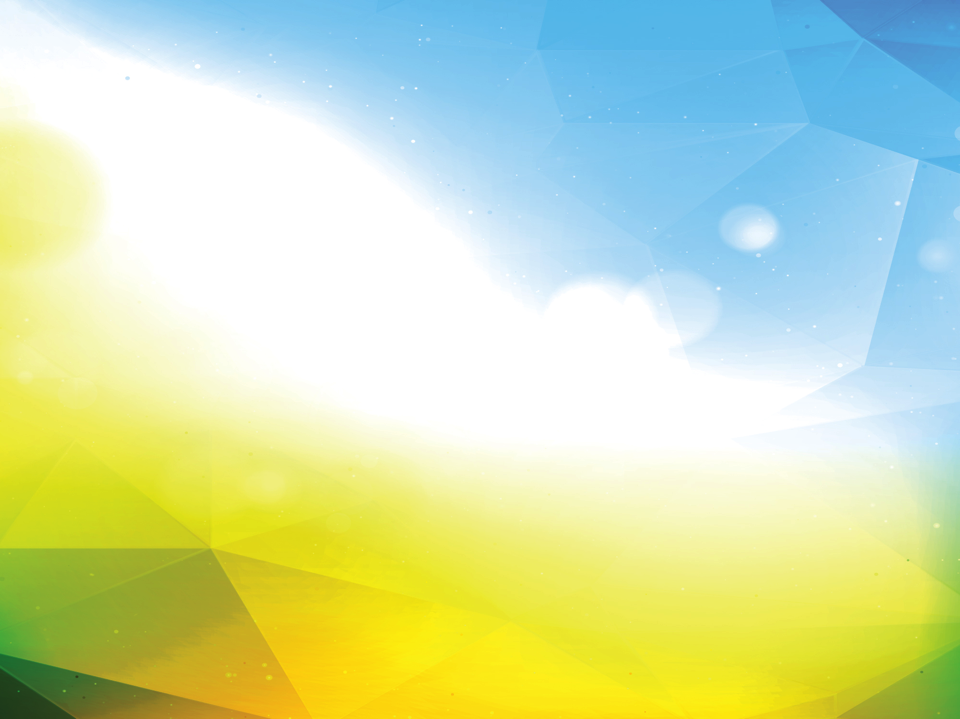 Запуск научно – исследовательского 
Проекта «ДНЕВНИК ПАЦИЕНТА»
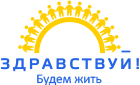 Цель: изучить мнения пациентов о влиянии заболевания на качество жизни пациентов и мнения лиц, осуществляющих уход за ними, что может помочь оптимизировать программу клинических исследований фармацевтических продуктов и ускорить разработку тех, которые лучше всего отвечают потребностям пациентов
Задача: сбор, анализ и обмен информацией об опыте и потребностях пациентов и их семей на этапах постановки диагноза, лечения и реабилитации
Описание:
Создание реестра пациентов
Тематические ежемесячные on-line анкетирования пациентов и лиц, осуществляющих уход за ними о темах и проблемах, которые резонируют с их личным опытом борьбы с раком:
Для лиц осуществляющих уход за онкологическими пациентами
Для лиц осуществляющих уход за онкологическими пациентами, с диагнозом множественная миелома
Пациенты с диагнозом Миелома
Пациенты с диагнозом Метастатический рак молочной железы
Пациенты с диагнозом Рак желудка
Пациенты с диагнозом Хронический лимфолейкоз
Пациенты с диагнозом Хроническая миелоцитарная лейкемия
Пациенты с диагнозом Рак легких
Пациенты с диагнозом Меланома
Пациенты с диагнозом Рак простаты
** Процедура сбора, хранения и обработки информации соответствует федеральному законодательству (Федеральный закон №152-ФЗ «О персональных данных»)
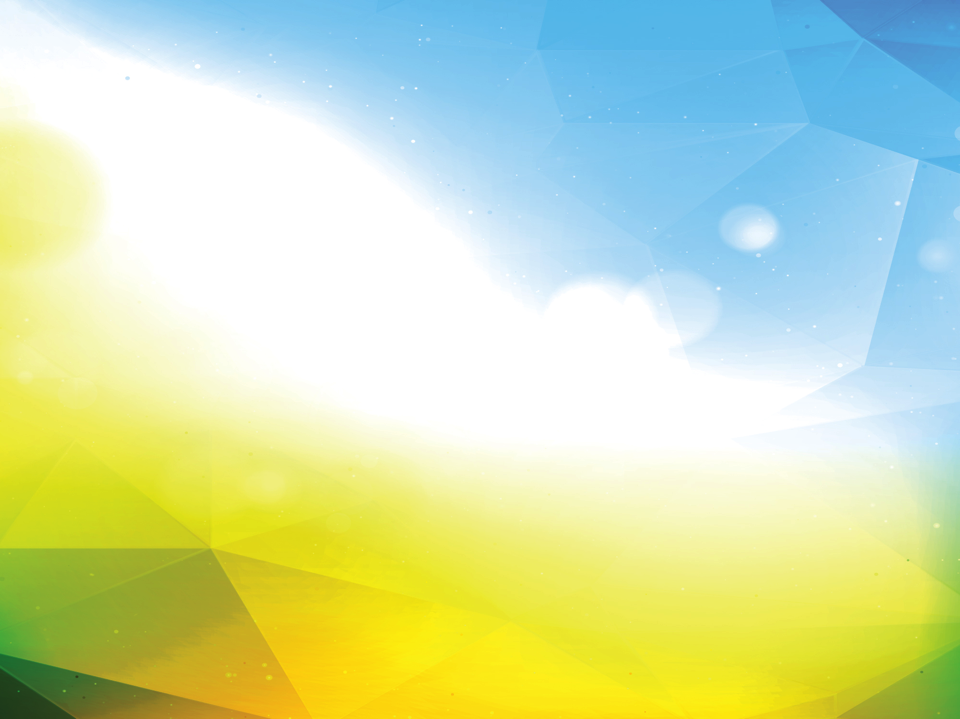 Запуск информационно – 
образовательного проекта 
«Группа взаимопомощи» в регионах
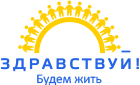 Цель: объединение пациентов для  повышения осведомленности в нозологии; обмен знаниями по диагностики, лечению и реабилитации; создание благотворного психологического климата.
Задача: увеличить число людей, знающих о возможностях современного лечения и методах борьбы с раком; выявить насущные проблемы онкологических пациентов в целом по стране и в каждом регионе в отдельности

География:  
Февраль - г. Челябинск
Март г. – Московская обл.
Апрель г.-  Махачкала
Май – г. Белгород
Июнь – г. Санкт-Петербург
Июль – г. Улан-Удэ
Август – г. Казань
Сентябрь - Казань
Октябрь – г. Ульяновск
Ноябрь – г. Нижневартовск
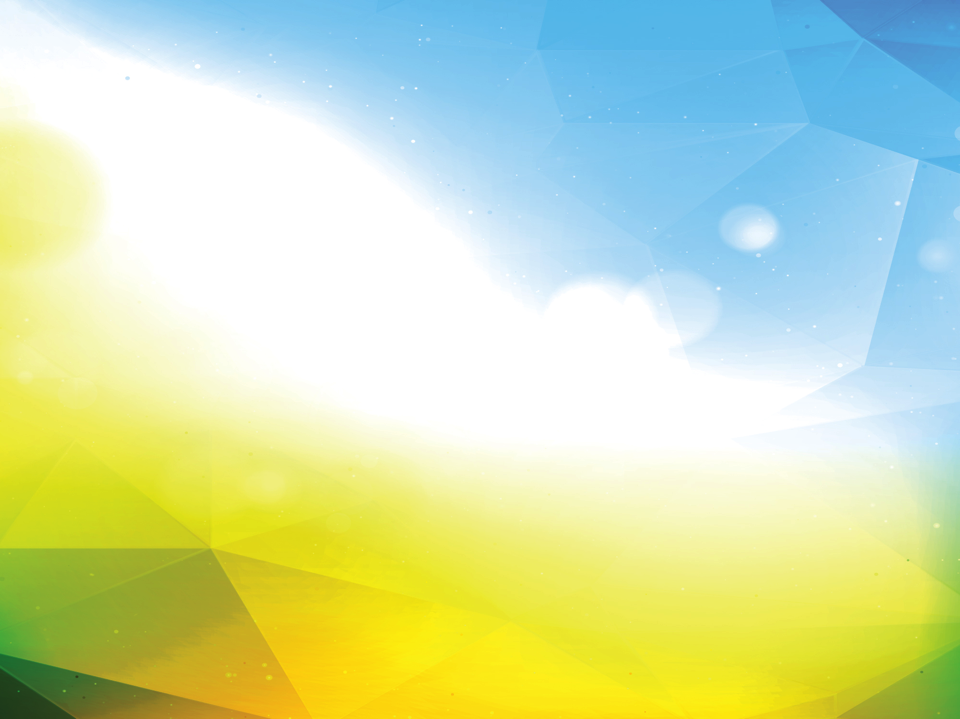 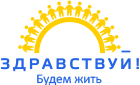 Группа взаимопомощи - это группа , в которую входят пациенты, прошедшие через лечение рака и готовые поделиться своим опытом и необходимой  информацией с пациентами. 
Этот проект направлен на информирование пациентов страдающих злокачественными новообразованиями и их близких о современных достижениях медицины и клинической практики в области онкологии.

группа взаимопомощи для женщин – 1 раз в месяц;

группа взаимопомощи для мужчин – 1 раз в месяц;

группа взаимопомощи для родителей – 4 раз в месяц.
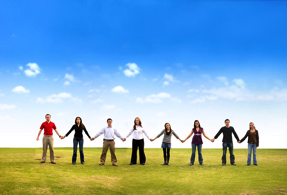 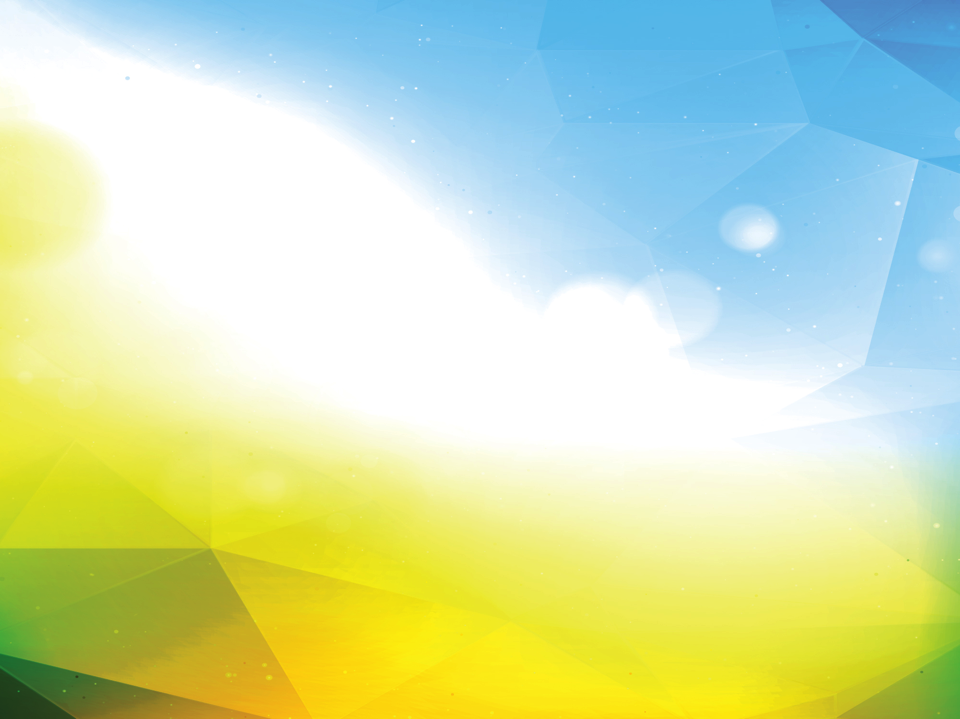 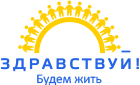 ПРИГЛАШАЕМ К СОТРУДНИЧЕСТВУ!
Президент ассоциации:  
Боровова Ирина 
+7(495)518-47-82
borovova@russcpa.ru

Исполнительный директор: 
Вострикова Ольга
+7(916) 675-78-91
Olga.vostrikova@russcpa.ru

www.russcpa.ru
8-800-30-10-20-9
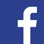 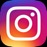 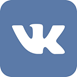